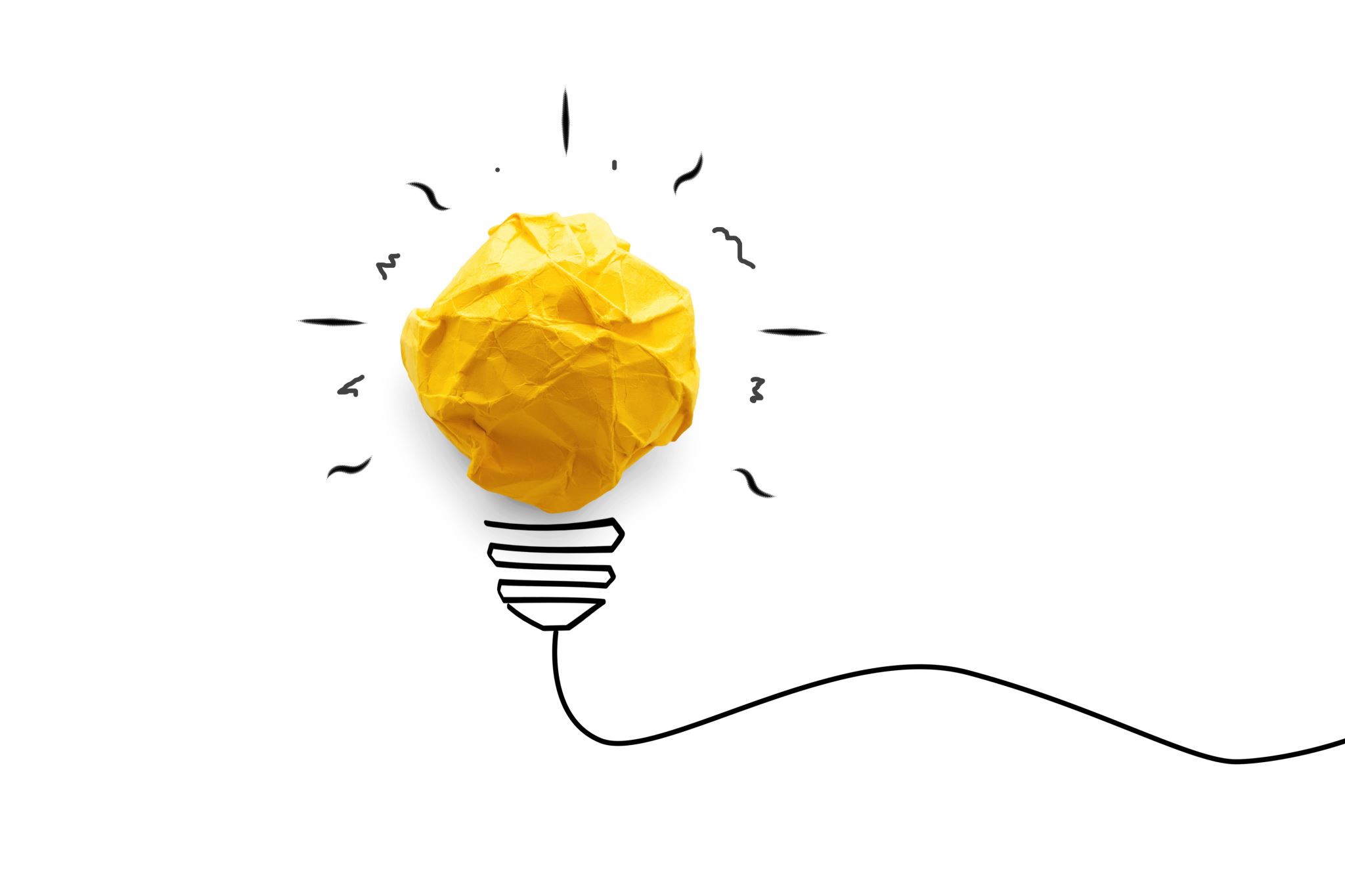 ПРОФИЛАКТИКА ДЕВИАНТНОГО ПОВЕДЕНИЯ
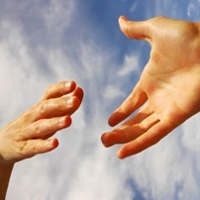 Существующая на сегодня система мер профилактики девиантного поведения неэффективна. Причины:
•	приоритет учебных задач перед задачами воспитания в работе с детьми и подростками в образовательном учреждении;
•	низкая доступность конкретных технологий профилактической работы для практических работников образования;
•	осуществление помощи “трудным детям” преимущественно педагогами-энтузиастами;
•	бессистемность и непоследовательность в реализации мер профилактики и реабилитации.
Для того чтобы меры профилактики были более эффективными, необходимо создание следующих условий:
•	выявление адекватности применяемых мер профилактики на основе данных социально-педагогического мониторинга;
•	научно-методическое оснащение процесса взаимодействия школы, семьи и других социальных институтов по организации работы с детьми с отклоняющимся поведением (организация межведомственного взаимодействия);
•	обучение с целью повышения уровня компетентности специалистов.
Способы профилактики девиантного поведения подростков:
Система профилактики девиантного поведения несовершеннолетних в современных условиях должна учитывать имеющийся положительный опыт и вместе с тем новые требования общества.
Воспитание и профилактика -взаимодействующие, но не тождественные сферы; поэтому, в частности, нельзя ожидать от образовательных учреждений решения общевоспитательными средствами задач, которые требуют специализированных средств.
Ранняя профилактика осуществляется и с помощью некоторых запретительных и ограничительных мер (например, маркировка на изданиях СМИ, запрет продажи алкогольных напитков детям и подросткам), а также с помощью правовой и педагогической пропаганды.